Trader
19-076 이준민
Motivation
트레이드 할 사람을 찾아야 함
주로 카톡방에 해당 시간에 공강인 사람이 있는지 물어봄
효율이 낮고, 친구들이 잘 보지 않음

자몽과 같은 엑셀 프로그램
(can combine with other excel programs, flexible with data change)
TRADER
- Excel file that informs the result of applications for classes have same form every semester.
- And excel has function that we can make our own function in excel by coding VBA (visual basic for applications).
- Then, it's possible to find someone to trade with right out of the Excel file itself.
- Also, anybody can update and use this program by just copy and paste sheet of newer excel file, without bothering you to process or crawl data from excel.
Zamong
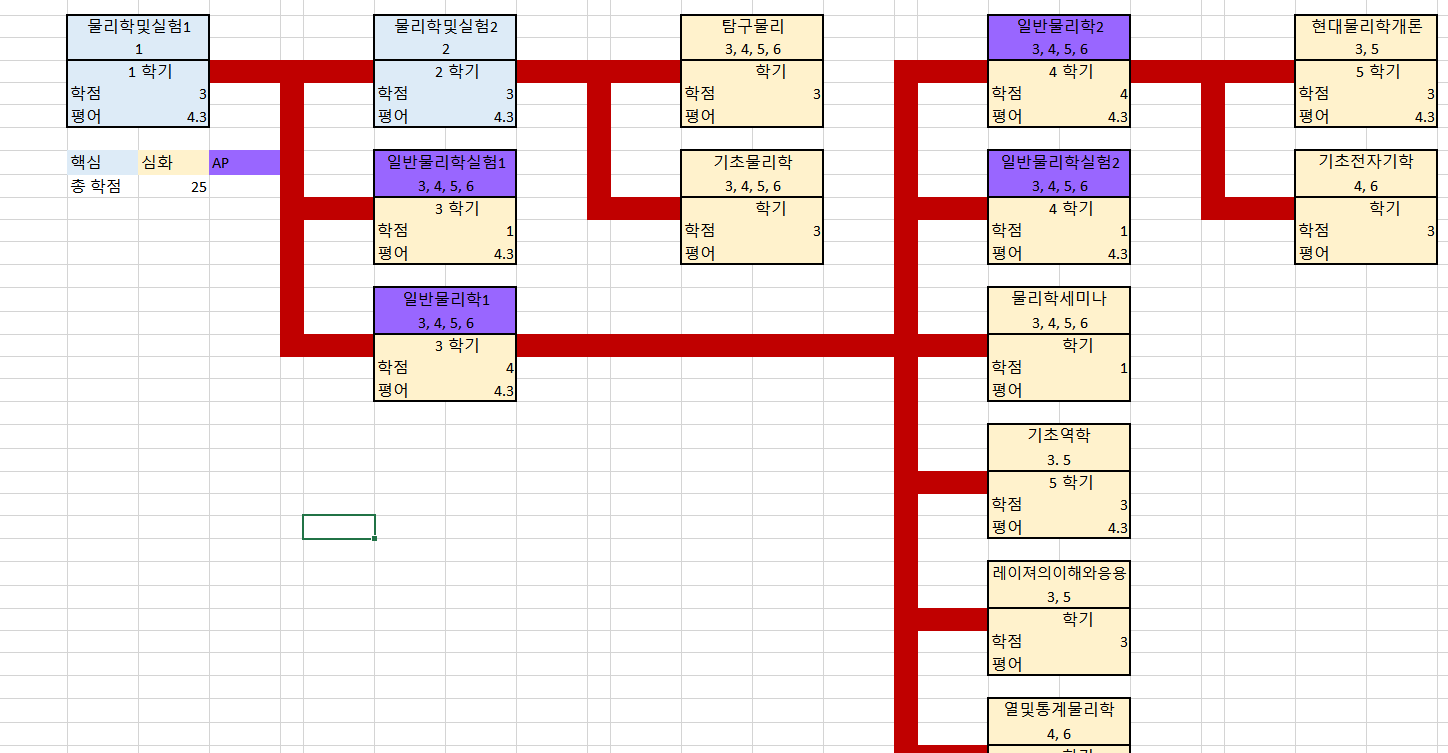 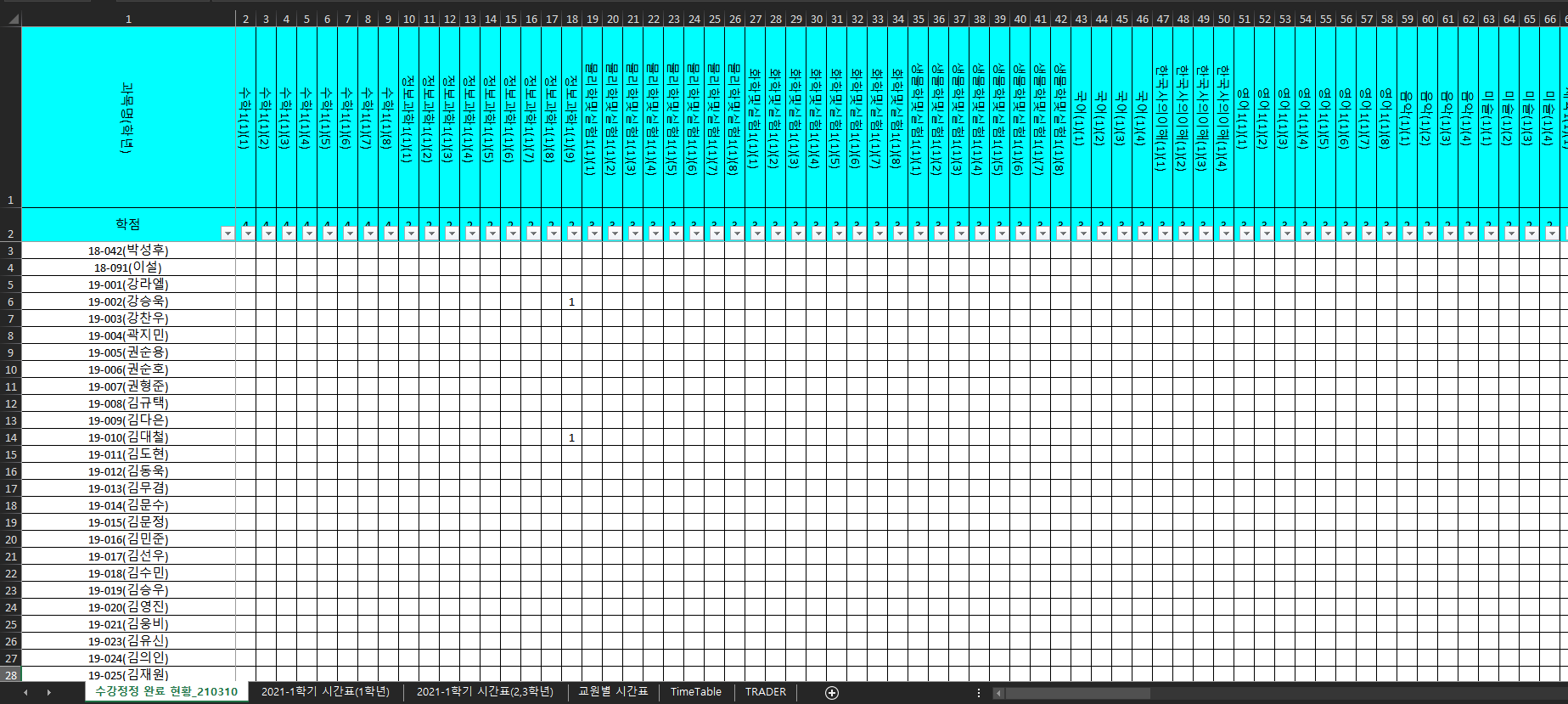 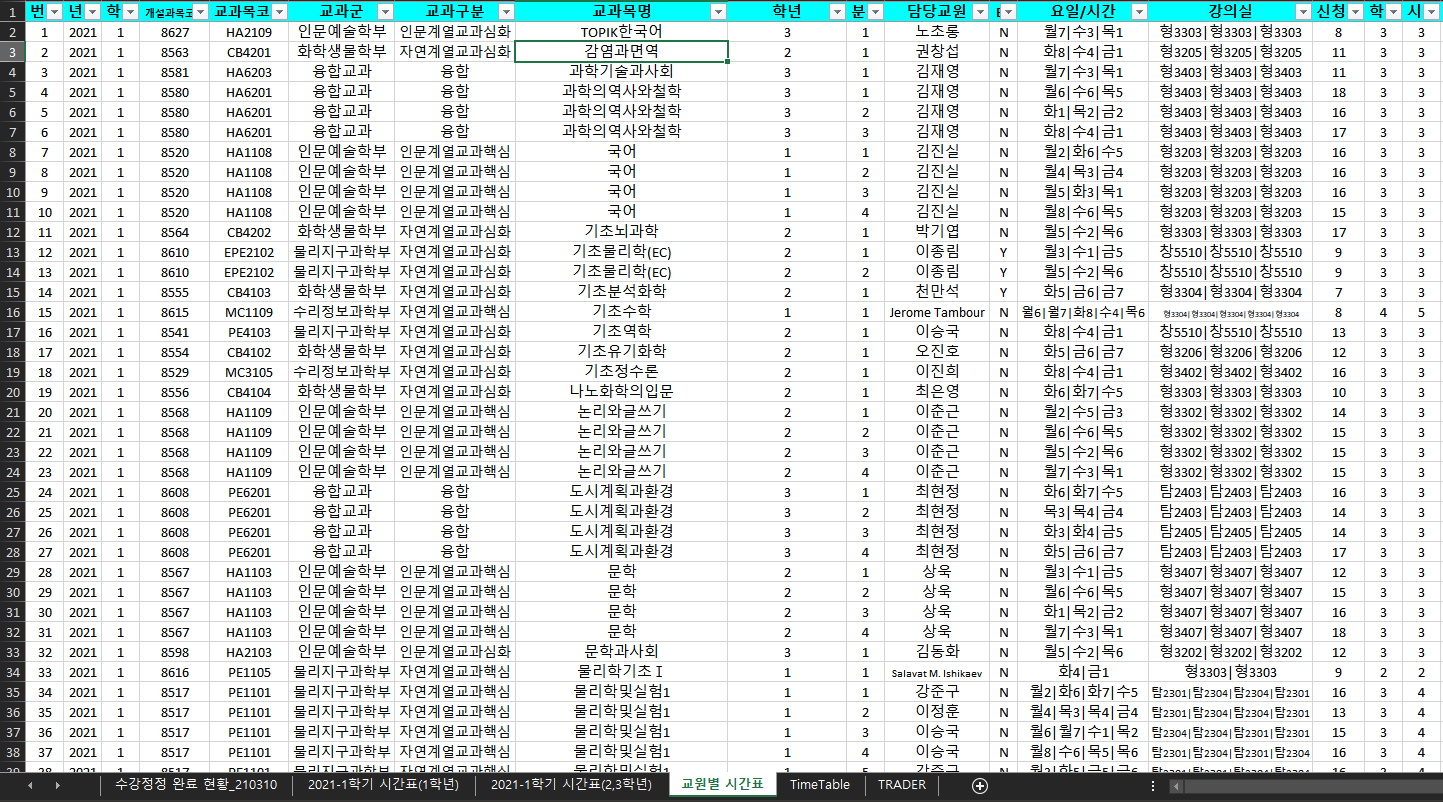 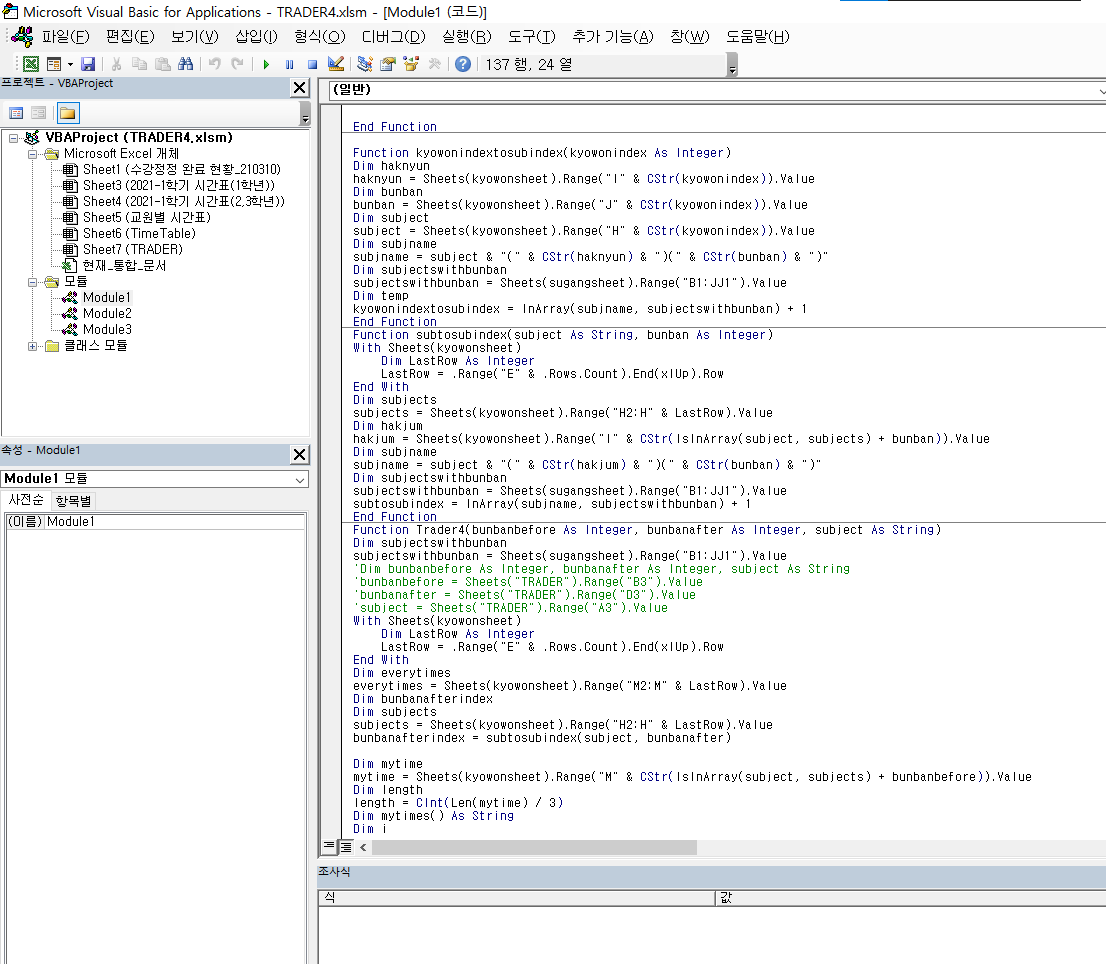 VBA
Visual basic for 
Applications

Built in MS Excel
간단한 단계
특정 열이나 행의 끝까지를 얻어내 리스트로 만드는 함수
개강 과목들로부터 중복을 제거하고 과목명 리스트를 얻어냄
과목 / 분반을 입력하면 해당하는 분반의 시간표를 얻어내 표시
옮기고자 하는 과목 /분반을 입력하면 해당 분반에 있는 학생들 얻어냄
다른 과목들의 시간표를 모두 얻어내고, 텍스트 처리를 하여 기존 분반의 시간표와 겹치는 과목들을 찾아냄
아까 얻어낸 학생중 그러한 과목들을 듣는 학생들을 걸러냄
Obstacles
모든 코딩이 엑셀 내의 셀 표현 방식을 따라야해 인덱싱이 복잡
- In VBA, array index doesn't have to start at 0 .
- Crawled array from excel has 2 dimensions that depends on direction
- Cannot set size of array as variable 
- Have to append element
- But VBA doesn't have append function
- ReDim preserve
- Also VBA doesn't provide various array functions like index()
Plan
- Showing time table of other student
- Implement on web